Observing and Interacting with Children
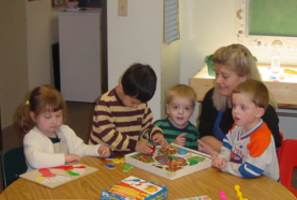 1-3
Why Observe Children
Lets you see children as individuals meeting the challenges of development in their own ways & in their own time.
Allows you to identify children who have a disability or require extra care
Lets caregivers know how successful their strategies are
How to Observe Young Children
Objective Versus Subjective Observations

Subjective: relies on personal opinions & feelings rather than facts

Objective:  is factual.  The observer leaves aside personal feelings and describes only what was seen or heard.
Types of Observations
Running Record:  Write down everything you observe for a set period of time (ex. 15 min.)
Anecdotal Record:  You concentrate on a specific area of development.  No time limit.
Frequency Count:  A tally of how often a certain behavior occurs.
Developmental Checklist:  Observers check off skills or behaviors they see on a checklist.
How to Act While Observing
Formal:  Set up with a child care center
Informal:  You are less obvious, such as at the mall.

		Try not to be noticed – your presence may affect the children’s behavior.
		In some cases, you may have to interact with the child.
Using Observations
Once you have your observations written down, you need to analyze it.  This is called interpretation.

Confidentiality:  You must protect the privacy of the child and his/her family.  Information may be shared only with the child’s parents or the child development teacher.